CMSC201 Computer Science I for MajorsLecture 19 – Recursion (Continued)
Prof. Katherine Gibson
Prof. Jeremy Dixon
Based on slides from UPenn’s CIS 110, and from previous iterations of the course
Last Class We Covered
Recursion
Recursion
Recursion
Stacks
Parts of a recursive function:
Base case: when to stop
Recursive case: when to go (again)
2
Any Questions from Last Time?
Today’s Objectives
To gain a more solid understanding of recursion
To explore what goes on “behind the scenes”
To examine individual examples of recursion
Binary Search
Hailstone problem (Collatz)
Fibonacci Sequence
To better understand when it is best to use recursion, and when it is best to use iteration
4
Review of Recursion
What is Recursion?
Solving a problem using recursion means the solution depends on solutions to smaller instances of the same problem

In other words, to define a function or calculate a number by the repeated application of an algorithm
6
Recursive Procedures
When creating a recursive procedure, there are a few things we want to keep in mind:
We need to break the problem into smaller pieces of itself
We need to define a “base case” to stop at
The smaller problems we break down into need to eventually reach the base case
7
“Cases” in Recursion
A recursive function must have two things:

At least one base case
When a result is returned (or the function ends)
“When to stop”
At least one recursive case
When the function is called again with new inputs
“When to go (again)”
8
Code Tracing: Recursion
Stacks and Tracing
Stacks will help us track what we are doing when tracing through recursive code

Remember, stacks are LIFO data structures
Last In, First Out

We’ll be doing a recursive trace of the summation function
10
Summation Funcion
The addition of a sequence of numbers
The summation of a number is that number plus all of the numbers less than it (down to 0)
Summation of 5: 	 5 + 4 + 3 + 2 + 1
Summation of 6: 6 + 5 + 4 + 3 + 2 + 1
What would a recursive implementation look like?  What’s the base case?  Recursive case?
11
Summation Function
def summ(num):
	if num == 0:
		 return 0
	else:
	  return num + summ(num-1)
Base case:
Don’t want to go below 0
Summation of 0 is 0
Recursive case:
Otherwise, summation is num + summation(num-1)
12
main()
def main():
  summ(4)
def summ(num):
	if num == 0:
		 return 0
	else:
	  return num + summ(num-1)
main()
def main():
  summ(4)
def summ(num):
	if num == 0:
		 return 0
	else:
	  return num + summ(num-1)
main()
main()
def main():
  summ(4)
num = 4
def summ(num):
	if num == 0:
		 return 0
	else:
	  return num + summ(num-1)
num:  4
summ(4)
main()
main()
def main():
  summ(4)
This is a local variable.  Each time the summ() function is called, the new instance gets its own unique local variables.
num = 4
def summ(num):
	if num == 0:
		 return 0
	else:
	  return num + summ(num-1)
num:  4
summ(4)
main()
main()
def main():
  summ(4)
num = 4
def summ(num):
	if num == 0:
		 return 0
	else:
	  return num + summ(num-1)
num:  4
num:  3
num = 3
def summ(num):
	if num == 0:
		 return 0
	else:
	  return num + summ(num-1)
summ(3)
summ(4)
main()
def summ(num):
	if num == 0:
		 return 0
	else:
	  return num + summ(num-1)
main()
def main():
  summ(4)
num = 2
num = 4
def summ(num):
	if num == 0:
		 return 0
	else:
	  return num + summ(num-1)
num:  4
num:  3
num:  2
summ(2)
num = 3
def summ(num):
	if num == 0:
		 return 0
	else:
	  return num + summ(num-1)
summ(3)
summ(4)
main()
def summ(num):
	if num == 0:
		 return 0
	else:
	  return num + summ(num-1)
main()
def main():
  summ(4)
num = 2
num = 4
num = 1
def summ(num):
	if num == 0:
		 return 0
	else:
	  return num + summ(num-1)
def summ(num):
	if num == 0:
		 return 0
	else:
	  return num +    summ(num-1)
summ(1)
num:  4
num:  3
num:  2
num:  1
summ(2)
num = 3
def summ(num):
	if num == 0:
		 return 0
	else:
	  return num + summ(num-1)
summ(3)
summ(4)
main()
def summ(num):
	if num == 0:
		 return 0
	else:
	  return num + summ(num-1)
main()
def main():
  summ(4)
num = 2
num = 4
num = 1
def summ(num):
	if num == 0:
		 return 0
	else:
	  return num + summ(num-1)
def summ(num):
	if num == 0:
		 return 0
	else:
	  return num +    summ(num-1)
summ(0)
summ(1)
num:  4
num:  3
num:  2
num:  1
num:  0
summ(2)
num = 3
def summ(num):
	if num == 0:
		 return 0
	else:
	  return num + summ(num-1)
summ(3)
num = 0
summ(4)
def summ(num):
	if num == 0:
		 return 0
	else:
	  return num +    summ(num-1)
main()
def summ(num):
	if num == 0:
		 return 0
	else:
	  return num + summ(num-1)
main()
def main():
  summ(4)
num = 2
num = 4
num = 1
def summ(num):
	if num == 0:
		 return 0
	else:
	  return num + summ(num-1)
def summ(num):
	if num == 0:
		 return 0
	else:
	  return num +    summ(num-1)
summ(0)
summ(1)
num:  4
num:  3
num:  2
num:  1
num:  0
summ(2)
num = 3
def summ(num):
	if num == 0:
		 return 0
	else:
	  return num + summ(num-1)
summ(3)
num = 0
summ(4)
def summ(num):
	if num == 0:
		 return 0
	else:
	  return num +    summ(num-1)
main()
def summ(num):
	if num == 0:
		 return 0
	else:
	  return num + summ(num-1)
main()
def main():
  summ(4)
num = 2
num = 4
num = 1
def summ(num):
	if num == 0:
		 return 0
	else:
	  return num + summ(num-1)
def summ(num):
	if num == 0:
		 return 0
	else:
	  return num +    summ(num-1)
summ(0)
POP!
summ(1)
num:  4
num:  3
num:  2
num:  1
num:  0
summ(2)
num = 3
def summ(num):
	if num == 0:
		 return 0
	else:
	  return num + summ(num-1)
return 0
summ(3)
num = 0
summ(4)
def summ(num):
	if num == 0:
		 return 0
	else:
	  return num +    summ(num-1)
main()
return 0
def summ(num):
	if num == 0:
		 return 0
	else:
	  return num + summ(num-1)
main()
def main():
  summ(4)
num = 2
num = 4
num = 1
def summ(num):
	if num == 0:
		 return 0
	else:
	  return num + summ(num-1)
return 1
def summ(num):
	if num == 0:
		 return 0
	else:
	  return num +    summ(num-1)
POP!
summ(1)
POP!
num:  4
num:  3
num:  2
num:  1
summ(2)
num = 3
def summ(num):
	if num == 0:
		 return 0
	else:
	  return num + summ(num-1)
summ(3)
summ(4)
main()
return 1 + 0 (= 1)
def summ(num):
	if num == 0:
		 return 0
	else:
	  return num + summ(num-1)
main()
def main():
  summ(4)
num = 2
num = 4
def summ(num):
	if num == 0:
		 return 0
	else:
	  return num + summ(num-1)
POP!
POP!
num:  4
num:  3
num:  2
return 3
summ(2)
POP!
num = 3
def summ(num):
	if num == 0:
		 return 0
	else:
	  return num + summ(num-1)
summ(3)
summ(4)
main()
return 2 + 1 (= 3)
main()
def main():
  summ(4)
num = 4
def summ(num):
	if num == 0:
		 return 0
	else:
	  return num + summ(num-1)
POP!
POP!
num:  4
num:  3
POP!
num = 3
def summ(num):
	if num == 0:
		 return 0
	else:
	  return num + summ(num-1)
return 6
summ(3)
POP!
summ(4)
main()
return 3 + 3 (= 6)
main()
def main():
  summ(4)
num = 4
return 10
def summ(num):
	if num == 0:
		 return 0
	else:
	  return num + summ(num-1)
POP!
POP!
num:  4
POP!
POP!
summ(4)
POP!
main()
return 4 + 6 (=10)
main()
return None
def main():
  summ(4)
POP!
POP!
POP!
POP!
POP!
main()
POP!
return None
POP!
POP!
The stack is empty!
POP!
POP!
POP!
POP!
return control
Returning and Recursion
Returning Values
If your goal is to return a final value
Every recursive call must return a value
You must be able to pass it “back up” to main()
In most cases, the base case should return as well

Must pay attention to what happens at the “end” of a function.
30
def summ(num):
	if num == 0:
		 return 0
	else:
	  num + summ(num-1)
main()
def main():
  summ(4)
num = 2
num = 4
num = 1
def summ(num):
	if num == 0:
		 return 0
	else:
	  num + summ(num-1)
def summ(num):
	if num == 0:
		 return 0
	else:
	  num + summ(num-1)
summ(0)
summ(1)
num:  4
num:  3
num:  2
num:  1
num:  0
num = 3
summ(2)
def summ(num):
	if num == 0:
		 return 0
	else:
	  num + summ(num-1)
summ(3)
num = 0
summ(4)
def summ(num):
	if num == 0:
		 return 0
	else:
	  num + summ(num-1)
main()
Does this work?  What’s wrong?
Hailstone Example
The Hailstone Problem
comic courtesy of xkcd.com
Simulating the up and down movement of a hailstone in a storm

The problem is actually known as the “Collatz Conjecture”
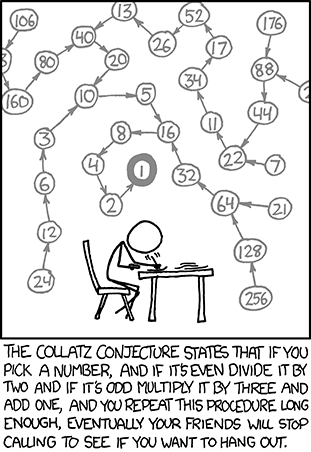 33
Rules of the Collatz Conjecture
Three rules to govern how it behaves
If the current height is 1, quit the program
If the current height is even, cut it in half (divide by 2)
If the current height is odd, multiply it by 3, then add 1

This process has also been called HOTPO
Half Or Triple Plus One
34
Implementation
It is possible to implement this process using a while loop

Can you think of another way to implement it?
Recursively!
35
Designing our Recursive Function
What is our base case?
When the Height is 1

What is our recursive case?
We have two!  What are they?
Height is even:	divide by 2
Height is odd:	multiply by 3 and add 1
36
Exercise
Create a function hail() that takes in a number and prints out the height of the hailstone at each point in time

Important considerations:
What do we check first? Base or recursive case?
Is this function returning anything?  Why or why not?
37
Exercise Details
Rules for function behavior
If the current height is 1, quit the program
If the current height is even, cut it in half (divide by 2)
If the current height is odd, multiply it by 3, then add 1

Create a function hail() that
Takes in a number
Prints out the height of the hailstone each time
38
Binary Search
Searching
Given a list of sorted elements (e.g., words), find a specific word as quickly as possible

We could start from the beginning and iterate through the list until we find it
But that could take a long time!
40
Binary Search
Uses a “divide and conquer” approach

Go to the middle, and compare the element there to the one we’re looking for
If it’s larger, we know it’s not in the last half
If it’s smaller, we know it’s not in the first half

If it’s the same, we found it!
41
Binary Search Example
Find "J"
0
A
1
B
2
C
3
D
4
E
5
F
6
G
7
H
8
I
9
J
10
K
11
L
12
M
13
N
14
O
15
P
16
Q
17
R
18
S
19
T
20
U
21
V
22
W
23
X
42
Binary Search Example
Find “V"
0
A
1
B
2
C
3
D
4
E
5
F
6
G
7
H
8
I
9
J
10
K
11
L
12
M
13
N
14
O
15
P
16
Q
17
R
18
S
19
T
20
U
21
V
22
W
23
X
43
Binary Search
Can be implemented using a while loop
But much more common to use recursion

What is the base case?
What is the recursive case?
44
Recursion vs Iteration
Recursion and Iteration
Both are important
All modern programming languages support them
Some problems are easy using one and difficult using the other

How do you decide which to use?
46
Use Iteration When…
Speed and efficiency is an issue
Iteration doesn’t push things onto the stack

The problem is an obvious fit for iteration
Processing every element of a list (or 2D list)
47
Use Recursion When…
Speed is not an issue
The data being processed is recursive
A hierarchical data structure
A recursive algorithm is obvious
Clarity and simplicity of code is important
48
Fibonacci Sequences
Fibonacci Sequence
Number series
Starts with 0 or 1

Next number is found by adding the previous two numbers together
Pattern is repeated over and over (and over…)
50
Fibonacci Sequence
Starts with 0, 1, 1
Next number is …?
0
1
1
2
3
5
8
13
21
34
55
89
144
233
377
610
987
…
51
Recursively Implement Fibonacci
The formula for a number in the sequence:
F(n) = F(n-1) + F(n-2)

What is our base case?
What is our recursive case?

How would we code this up?
52
Any Other Questions?
Announcements
Project 1 is out
Due by Monday, April 18th at 8:59:59 PM
Do NOT procrastinate!

Next Class: Modules
54